REPASO: ECUACIÓN Y FUNCIÓN CUADRáTICA
Richard Sanhueza Deocares
Estudiante en Práctica de Pedagogía en Matemáticas,
Universidad de Concepción
Problemas de ecuación cuadratica
a) El largo de un campo de fútbol hace 30 metros más que de anchura y su área es de 7000 metros cuadrados¿ Cuales son las dimensiones del campo?
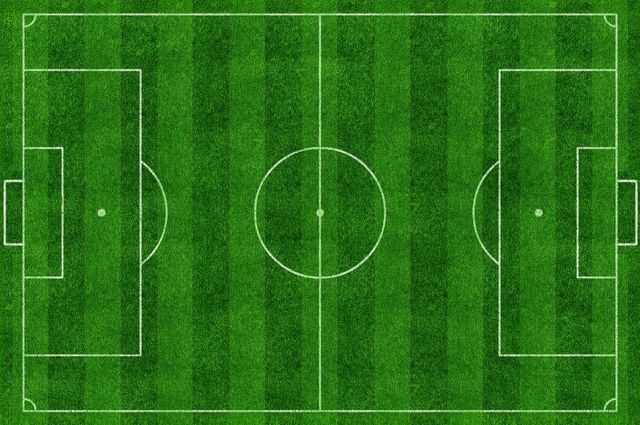 Problemas de ecuación cuadratica
b) Se tienen dos cuadriláteros, un cuadrado de lado x-2 unidades y un rectángulo de lado 3 y x-2/3. Si ambos cuadriláteros tienen igual área ¿Cuántos valores puede tomar x? ¿Cuáles son las medidas de los cuadriláteros?
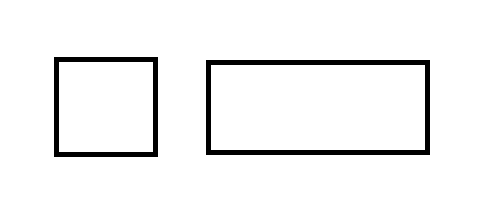 Problemas de ecuación cuadratica
c) Dentro de 30 años la edad de Andrea será la mitad del cuadrado de la edad que tenía hace 10 años. ¿Cuántos años tiene Andrea hoy?
Función cuadrática
DEFINICIÓN 1: Una función cuadrática es un tipo de función que se caracteriza por ser un polinomio de segundo grado.
FORMA GENERAL:
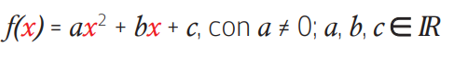 Representación Gráfica de una función cuadrática
Al graficar una función cuadrática, obtendremos una parábola. Dicha parábola puede ser convexa o cóncava.
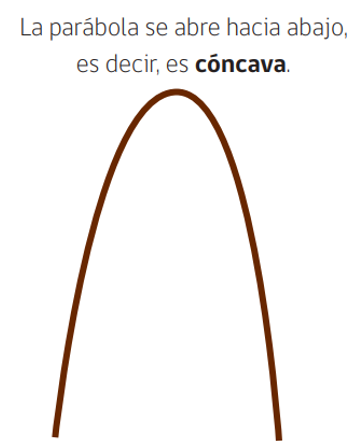 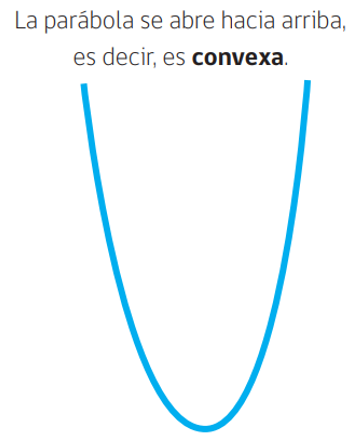 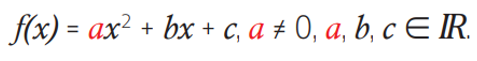 ELEMENTOS DE LA GRÁFICA
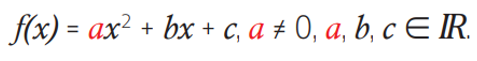 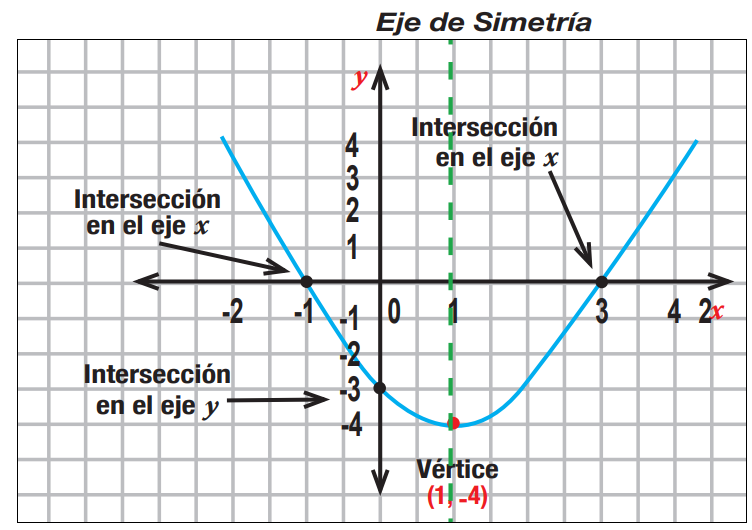 Vértice de la parábola:


Eje de simetría de la parábola:


Intersección con el eje Y:

Intersección con el eje X:
Recordar: discriminante
EJERCICIOS
APLICACIÓN DE LAS FUNCIONES
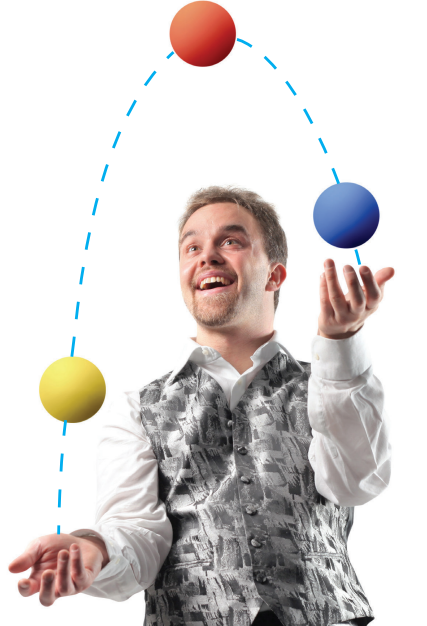 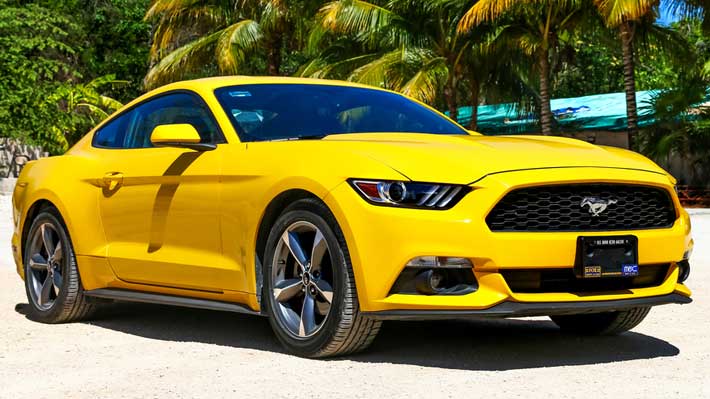